הפרדת קבועי זמן
מהירות גבוהה
מהירות
נמוכה
מהירות גבוהה
שאלה 1
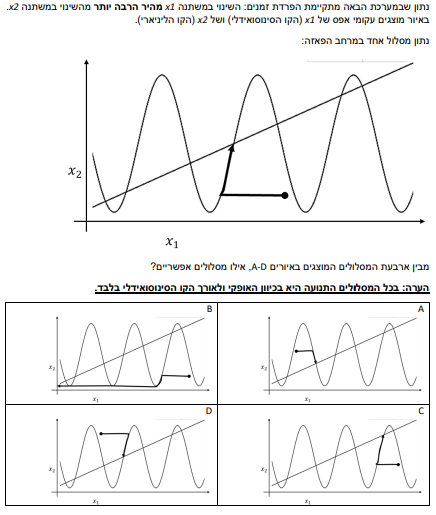 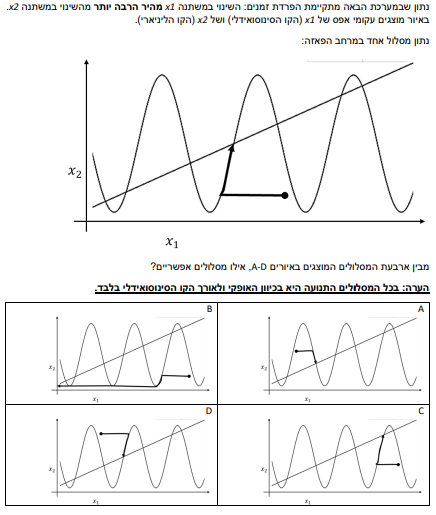 שאלה 2
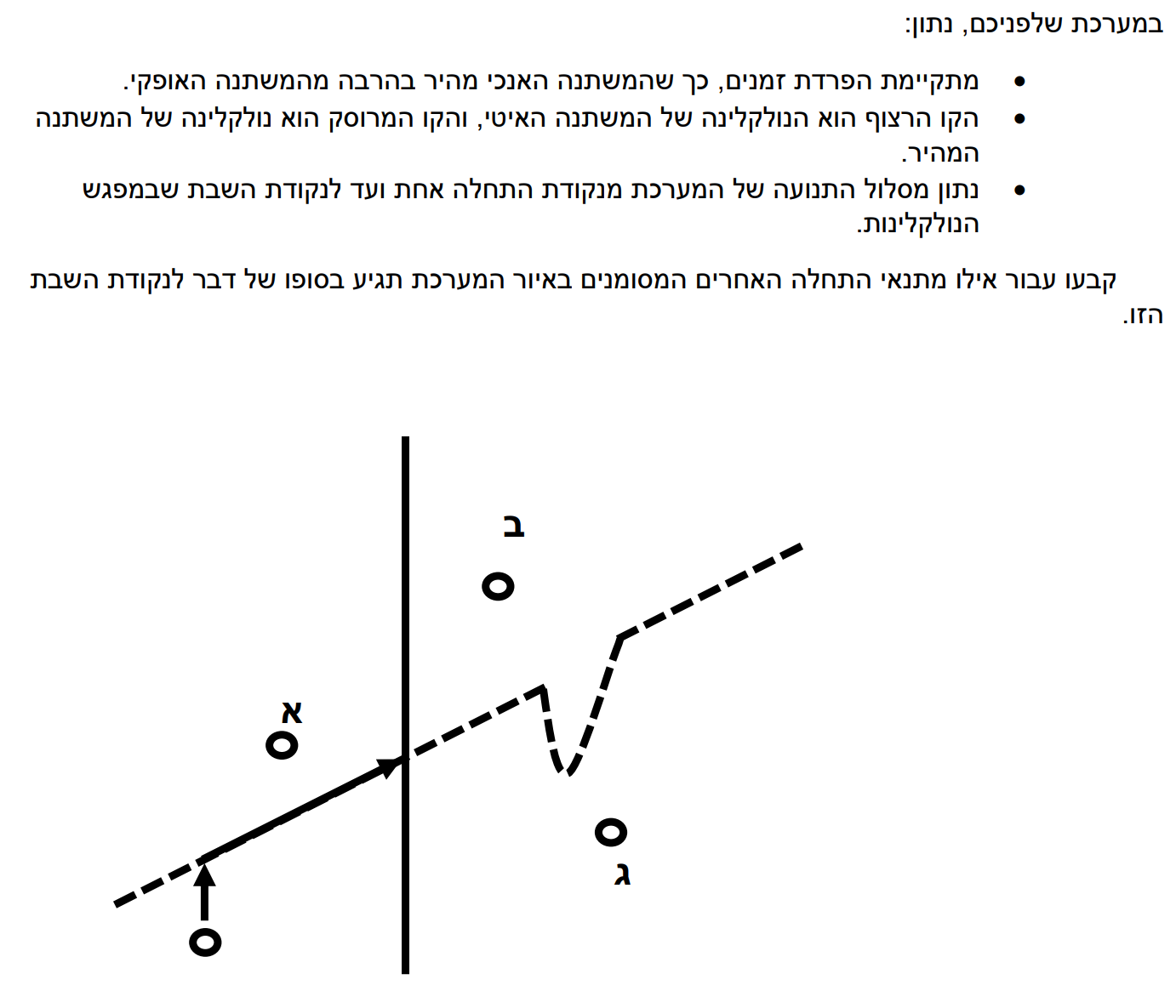 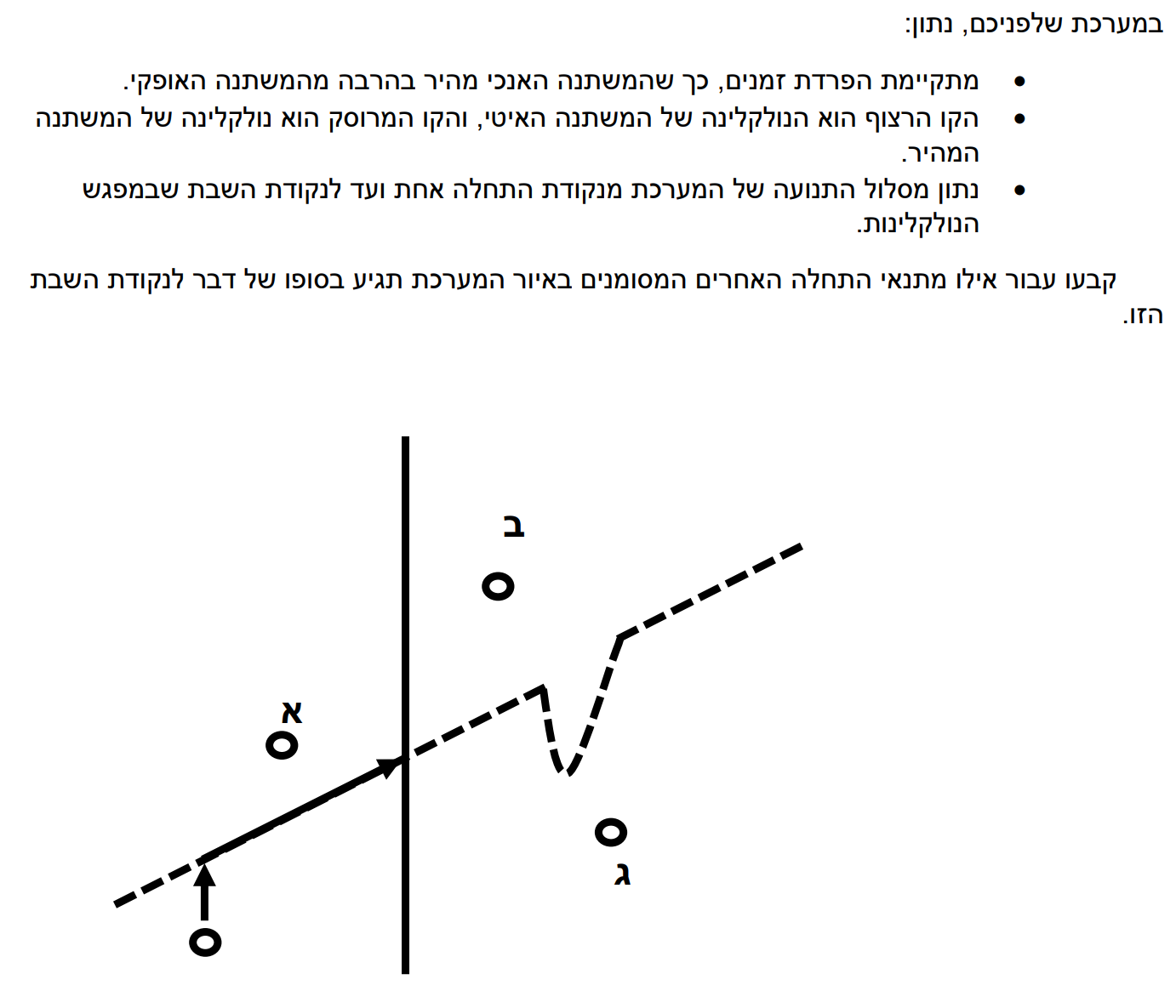 שאלה 3
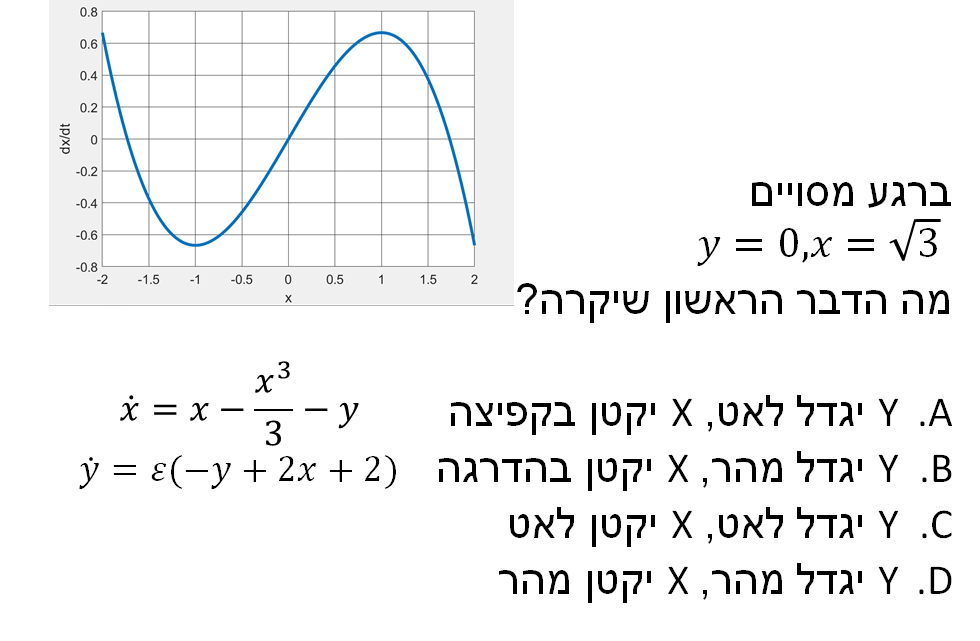 שאלה 4
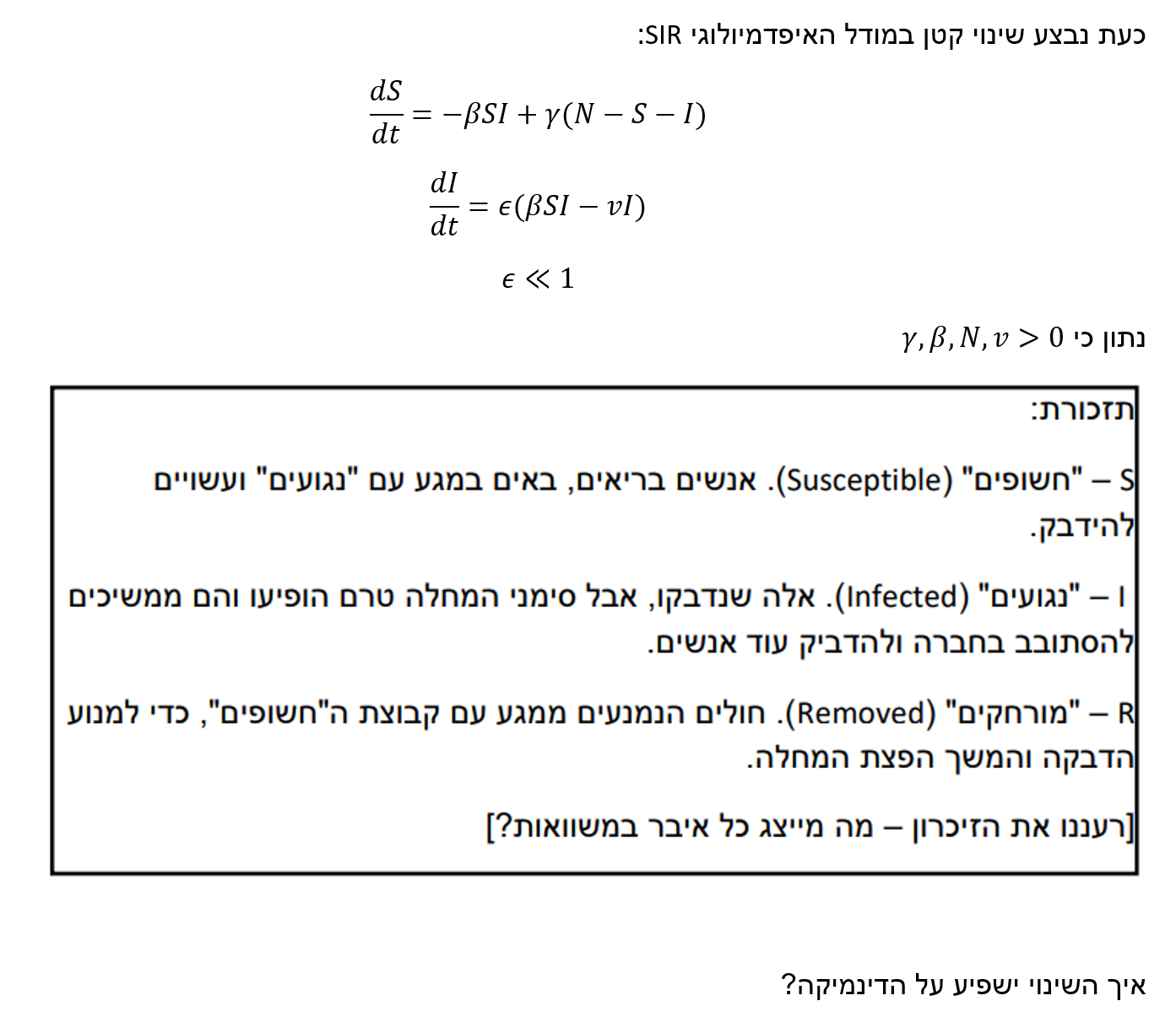 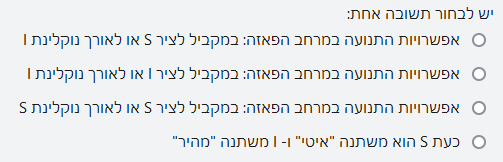 שאלה 5
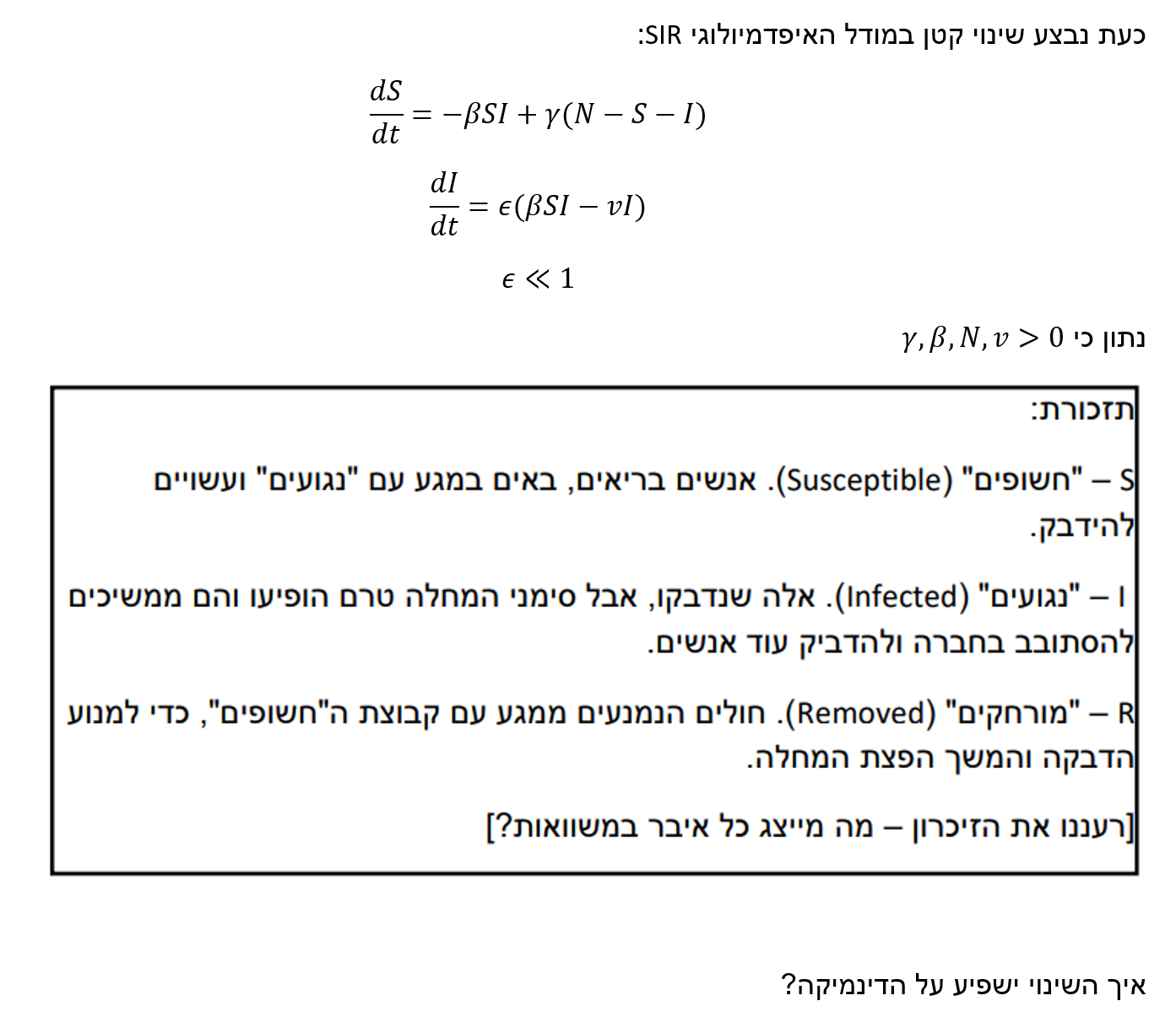 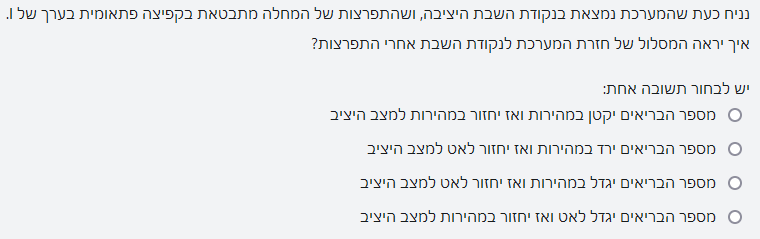 שאלה 6 - שאלה פתוחה – מועד ב' 2017
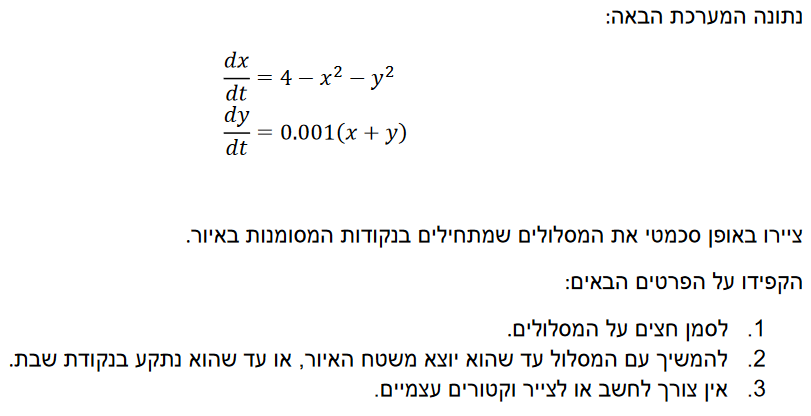 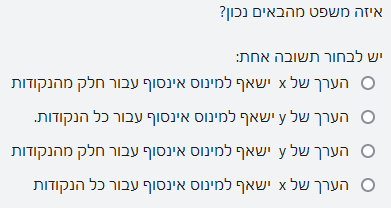 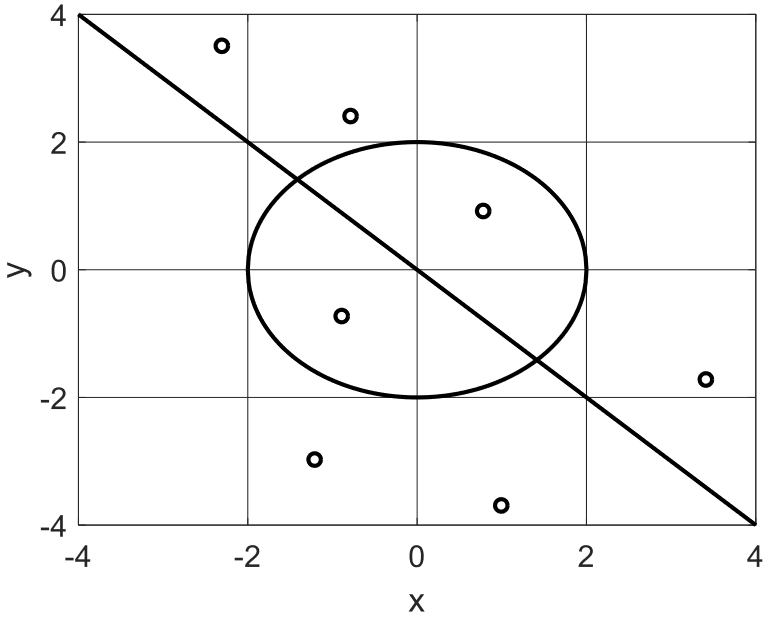